BSOT0422c Ošetřovatelská péče v chirurgických oborech, ortopedii a traumatologii II – cvičení
1. Téma – Předoperační a pooperační péče
PhDr. Pavlína Brímová, MBA                                                                               semestr: podzim 2022
Význam předoperační přípravy
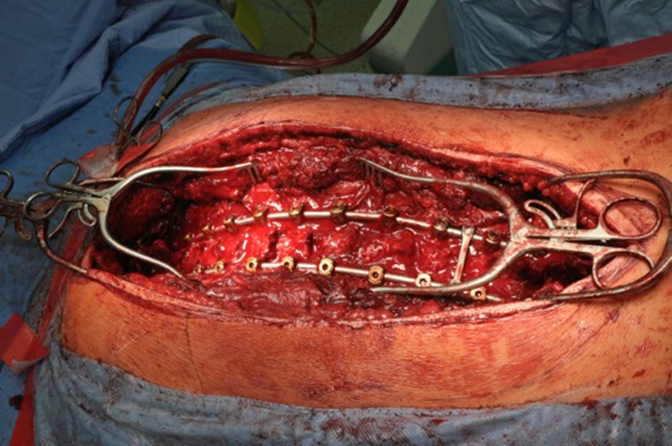 2
Ústav zdravotnických věd
Pooperační péče
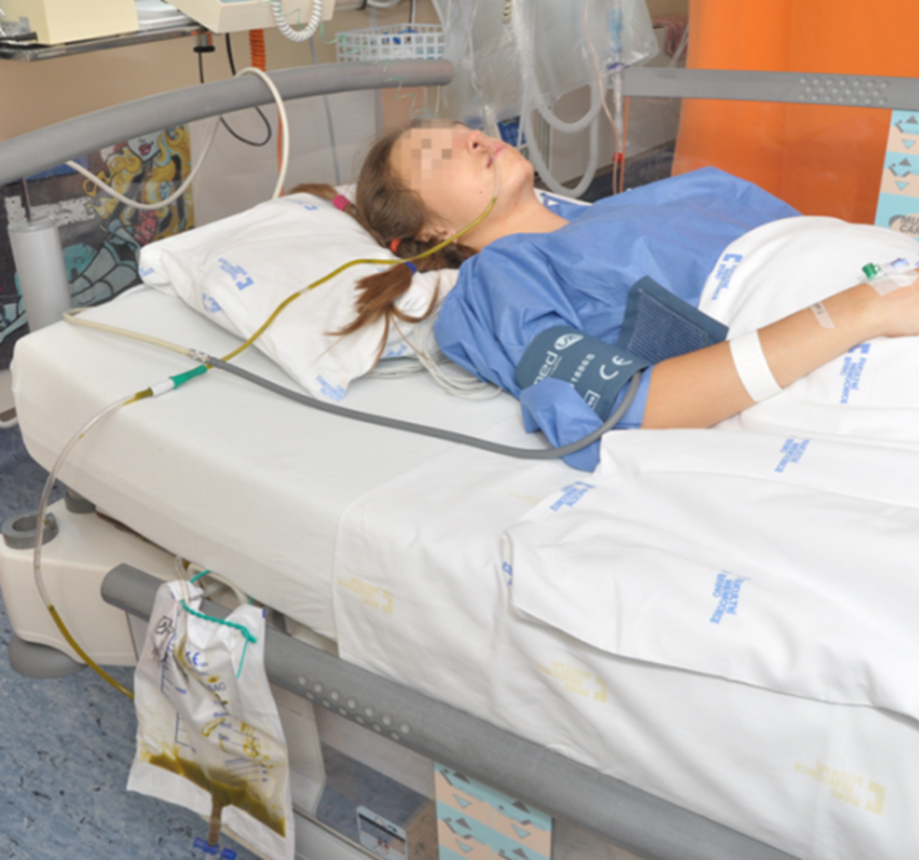 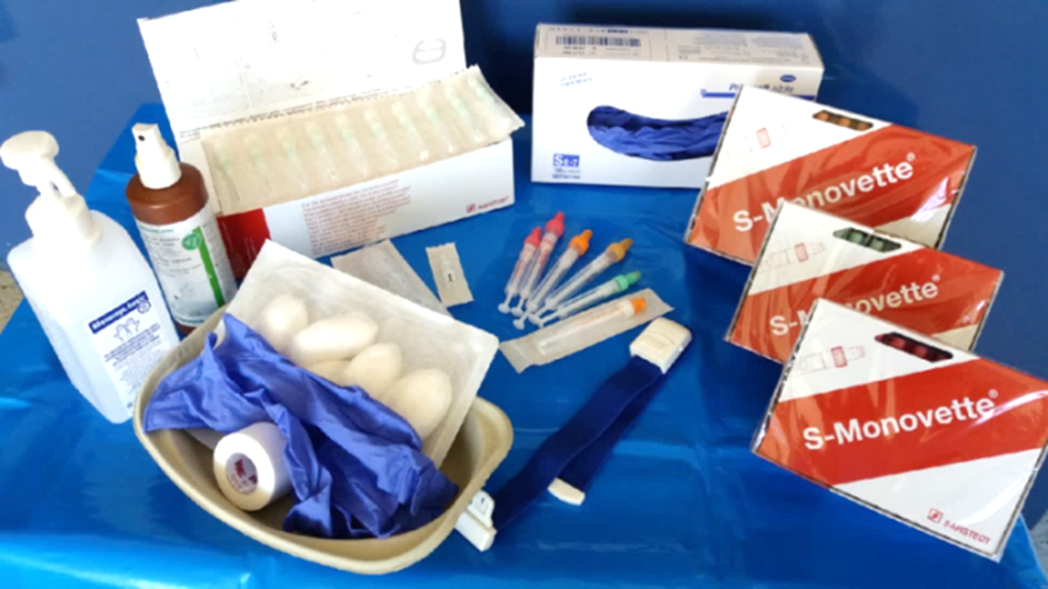 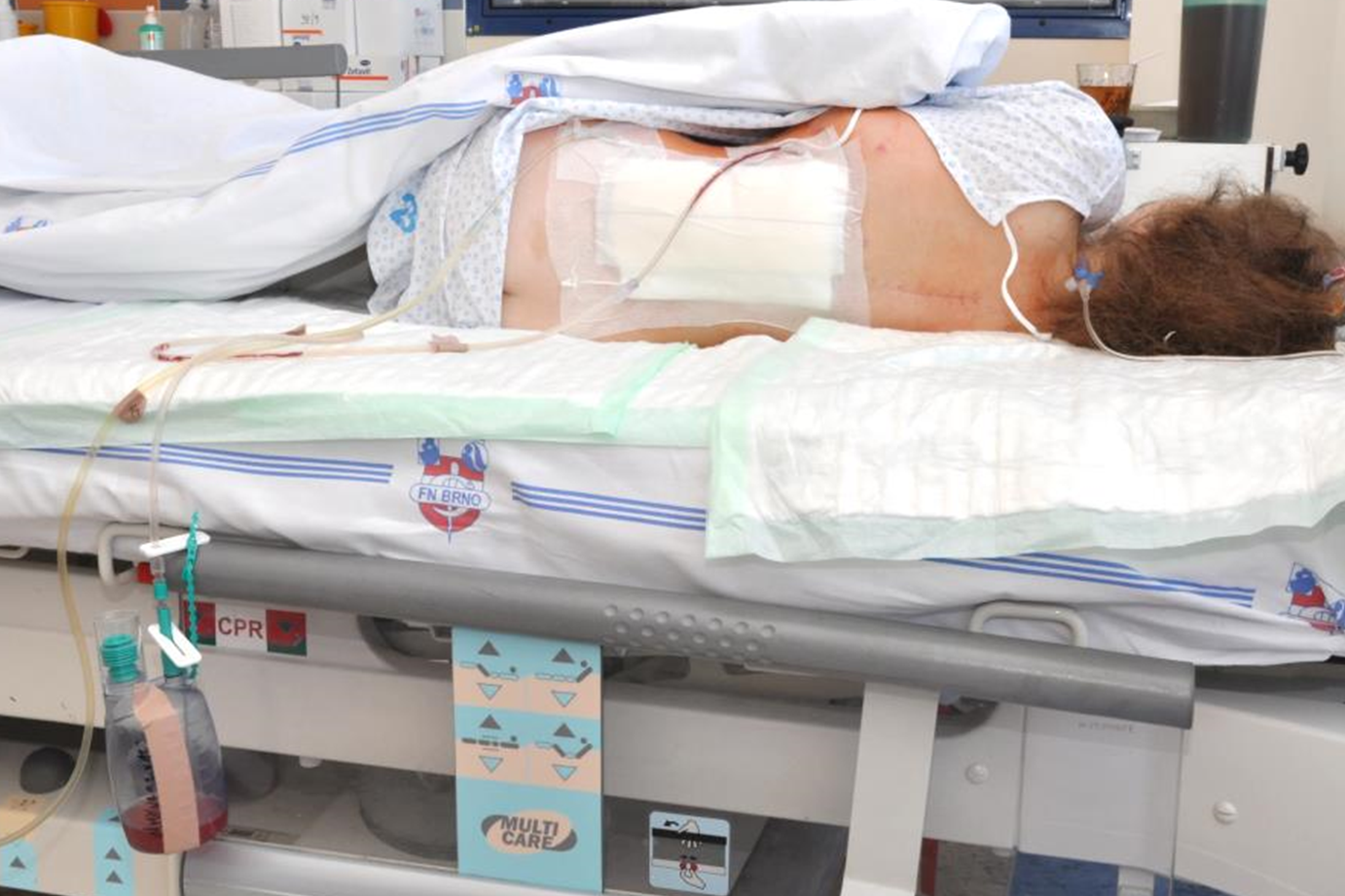 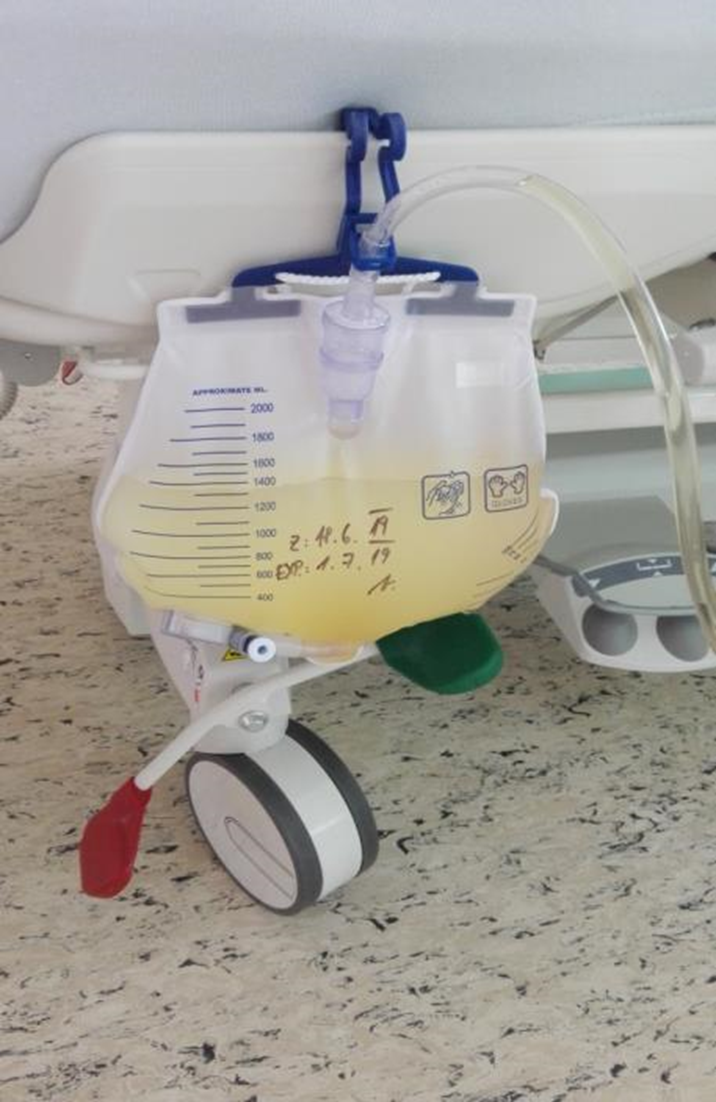 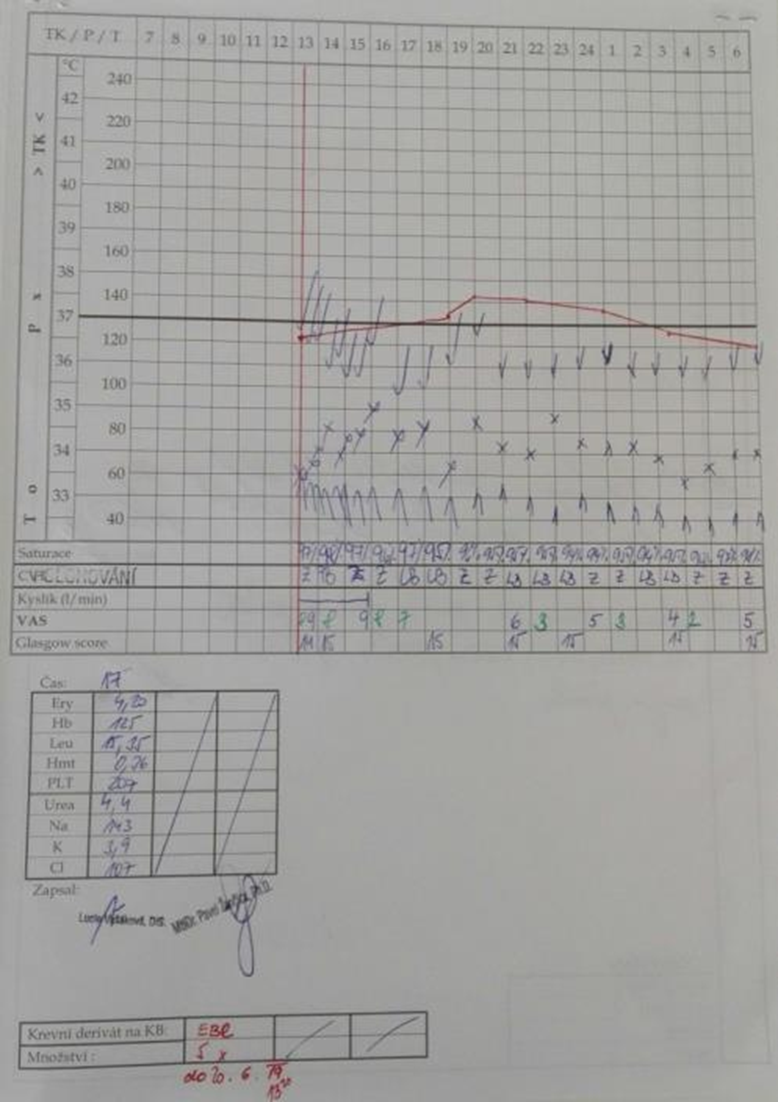 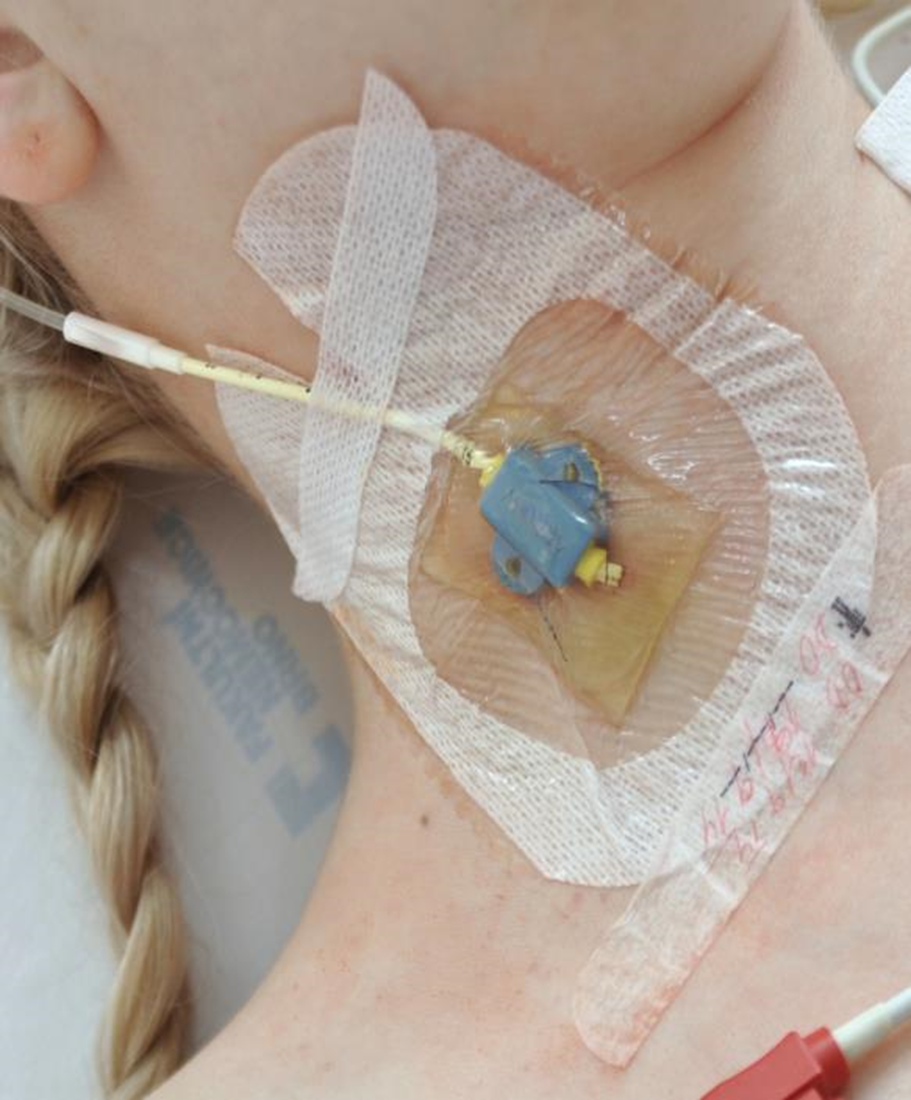 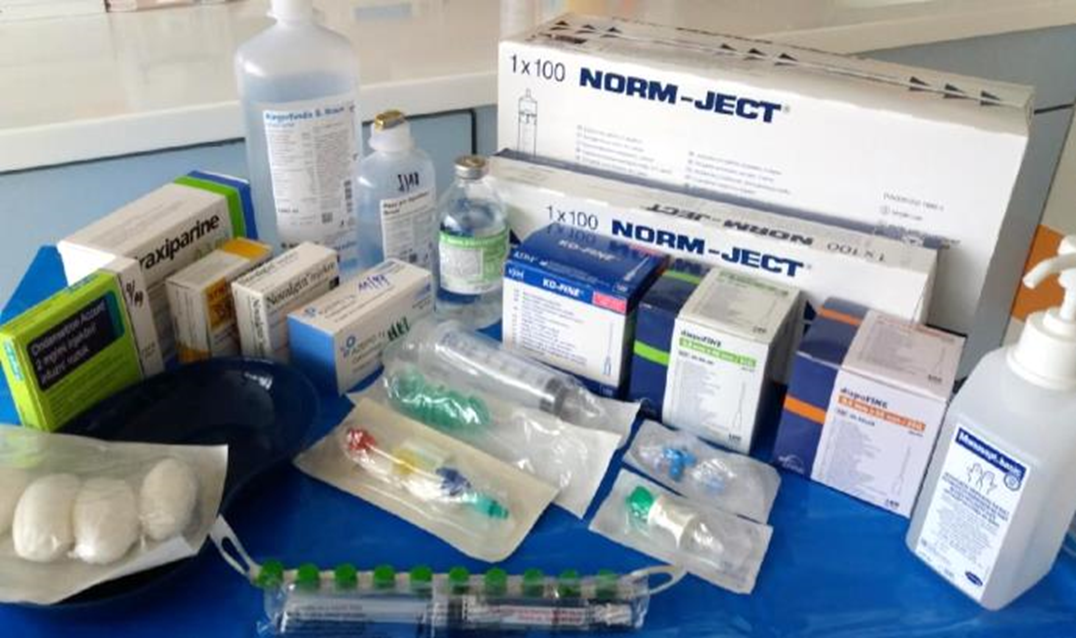 3
Ústav zdravotnických věd
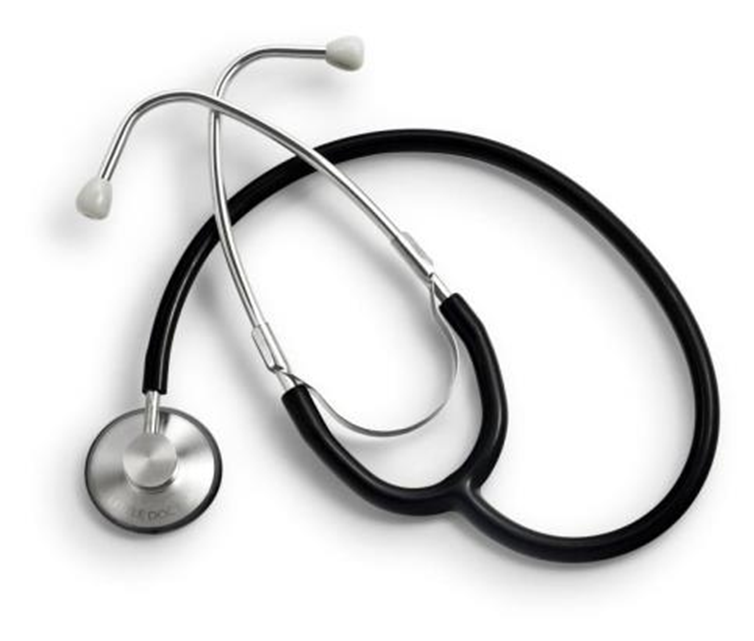 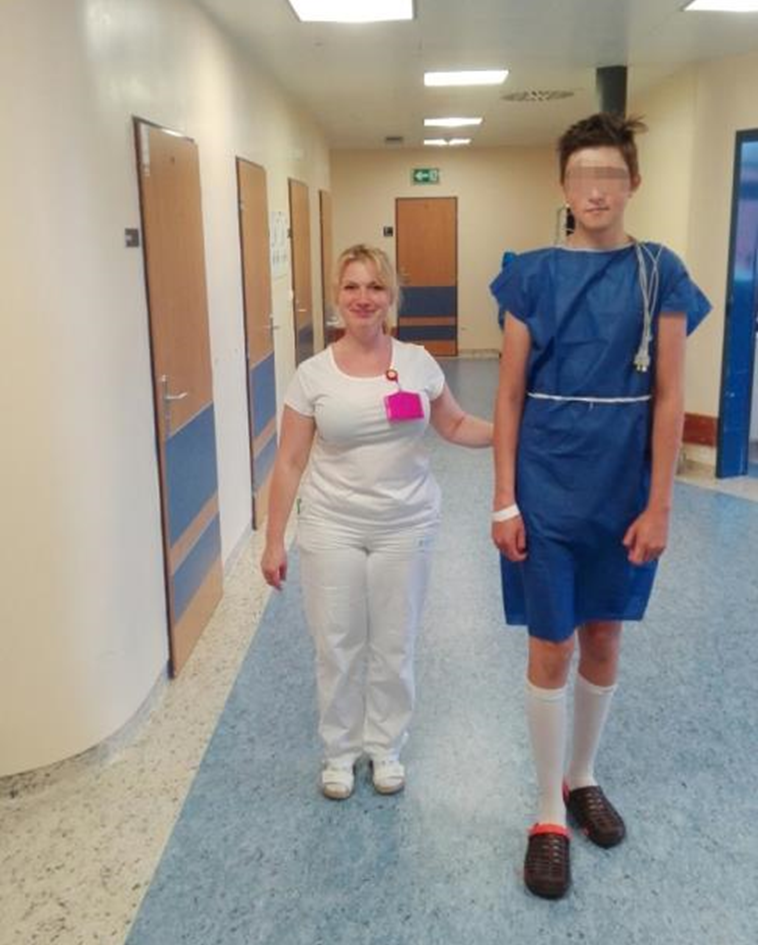 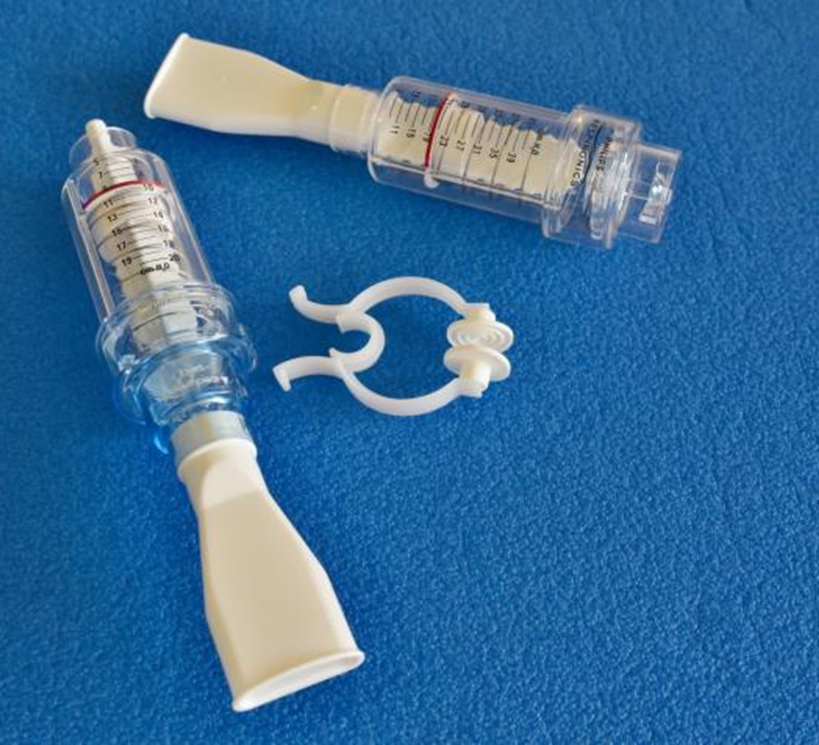 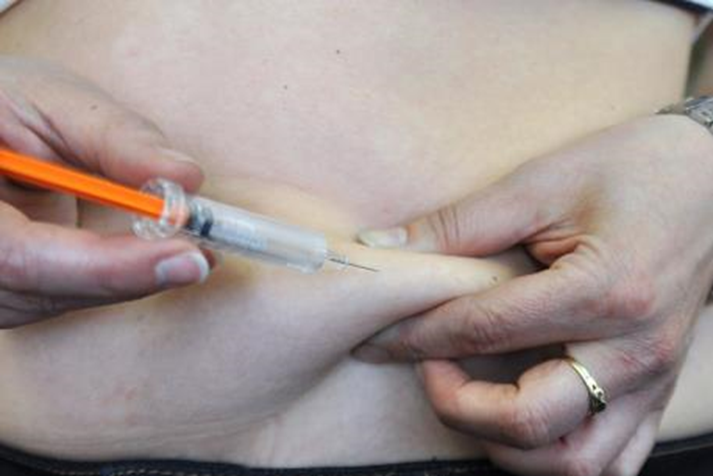 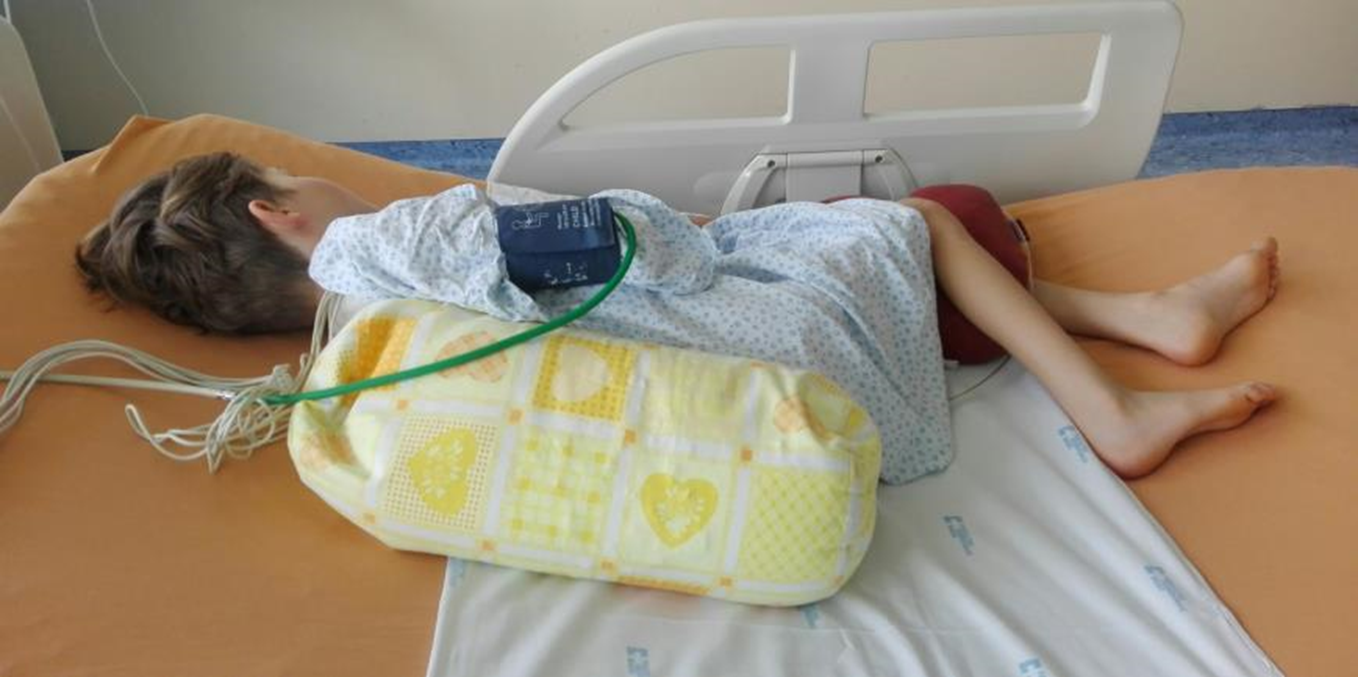 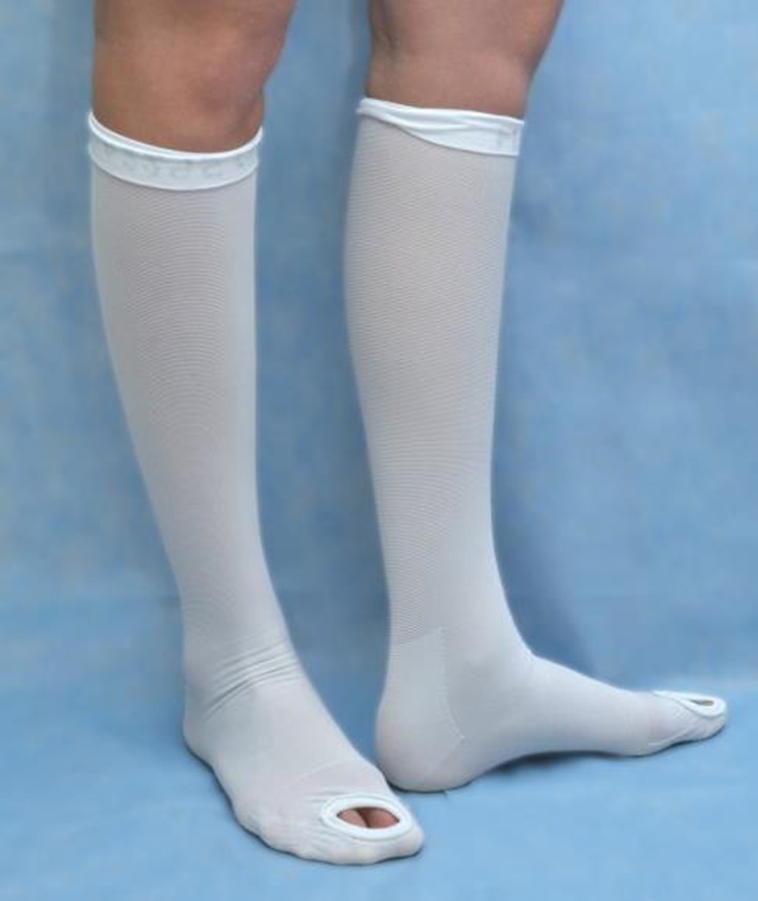 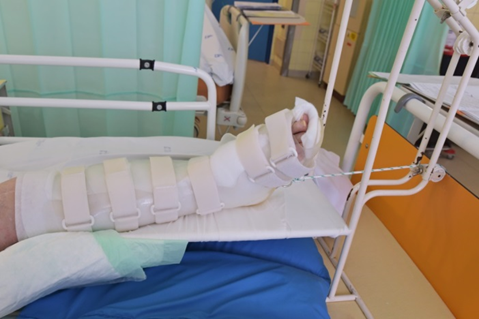 4
Ústav zdravotnických věd
Typy šití operační rány
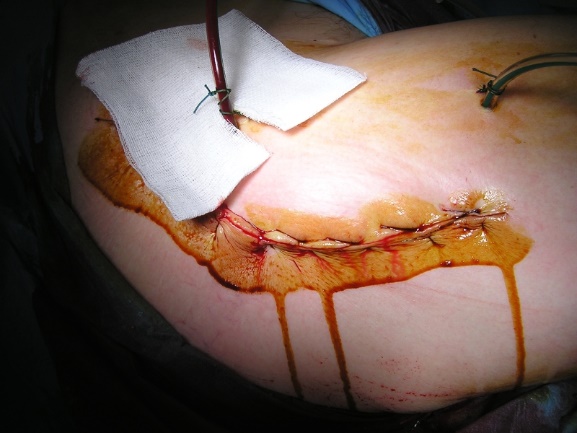 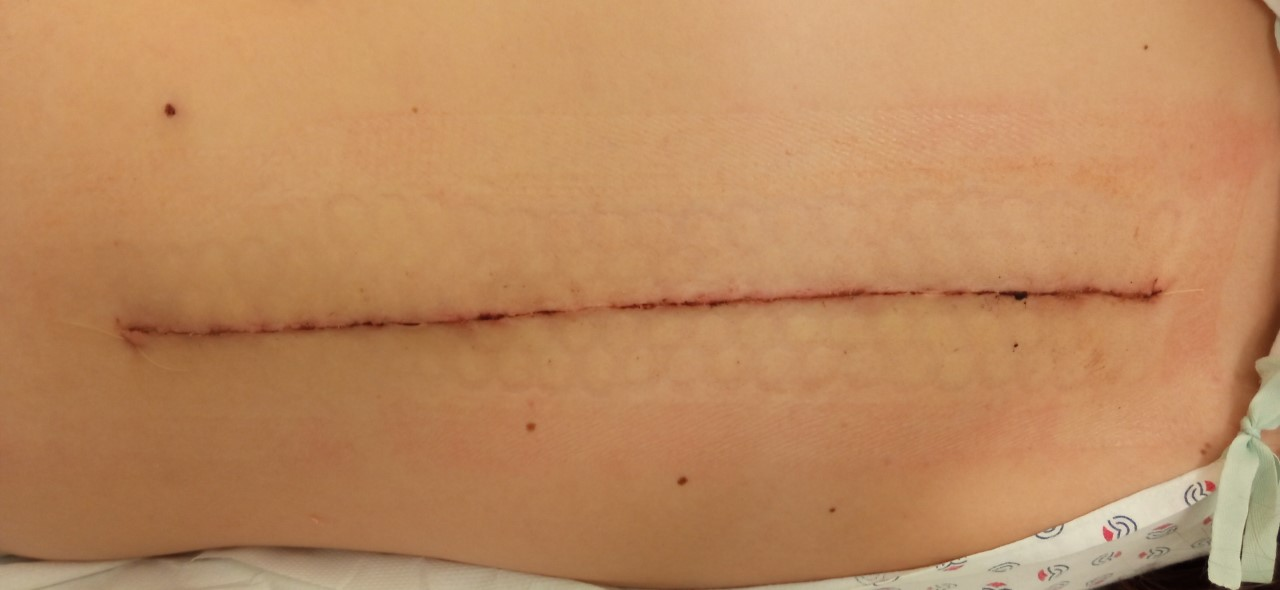 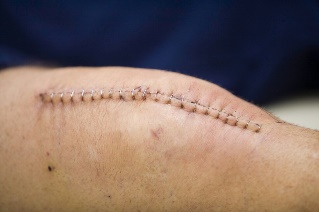 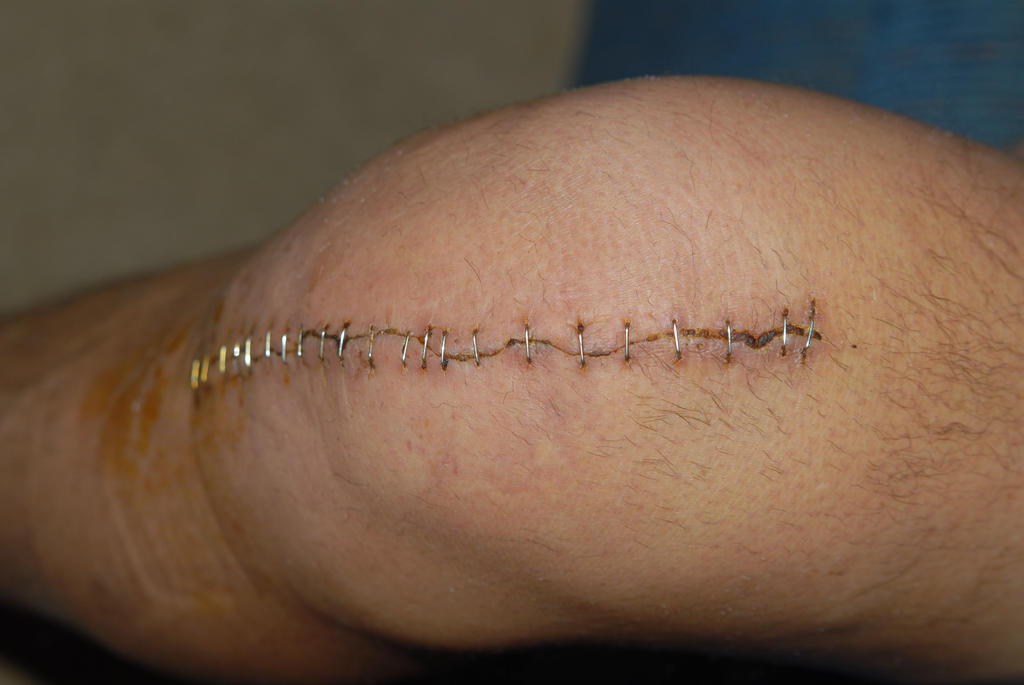 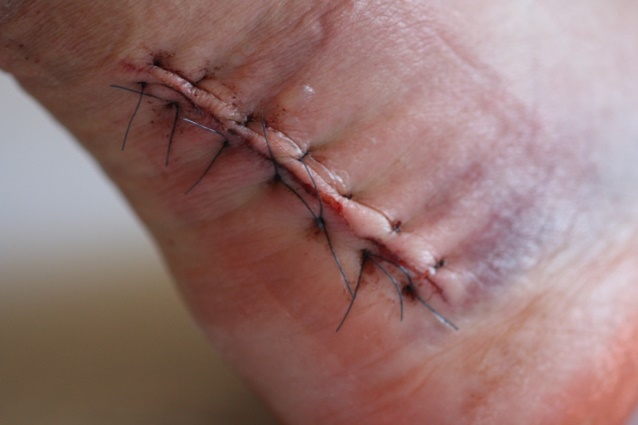 5
Ústav zdravotnických věd
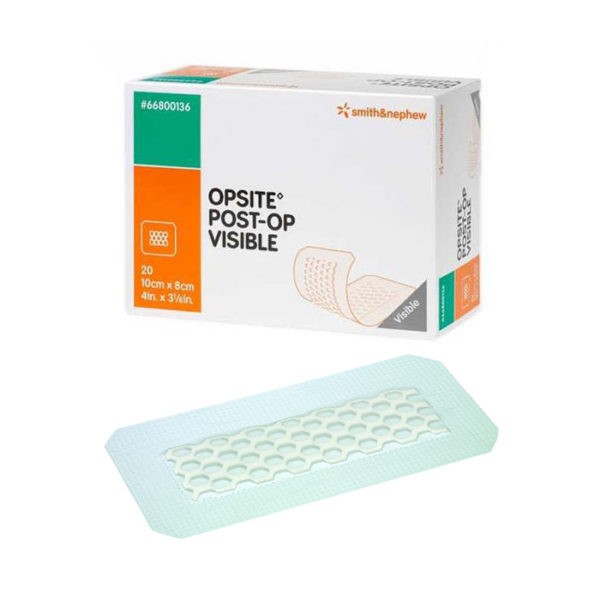 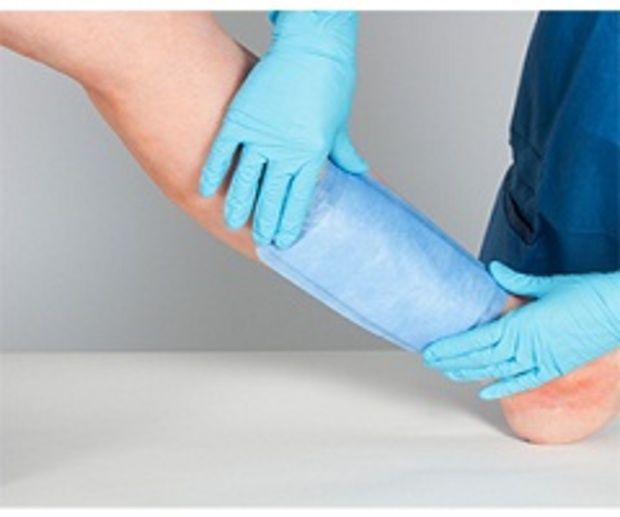 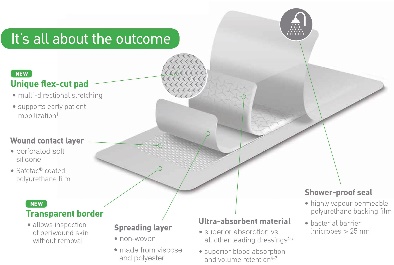 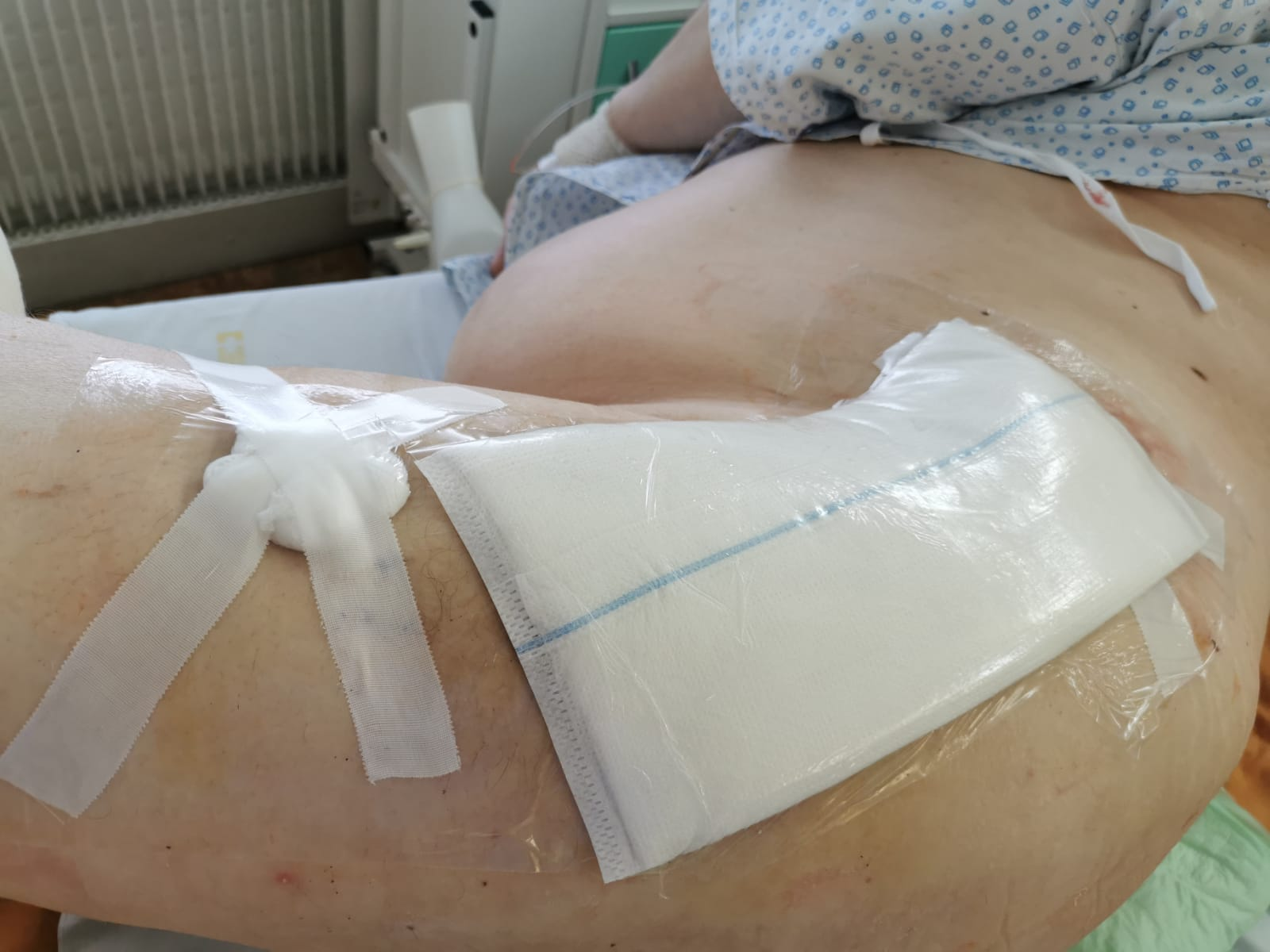 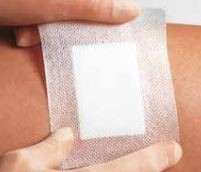 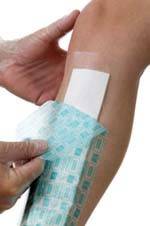 6
Ústav zdravotnických věd
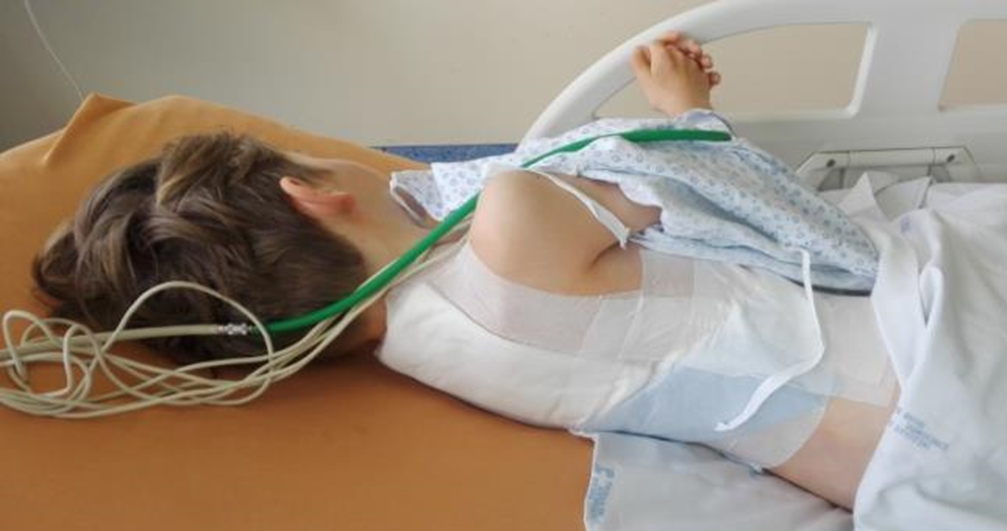 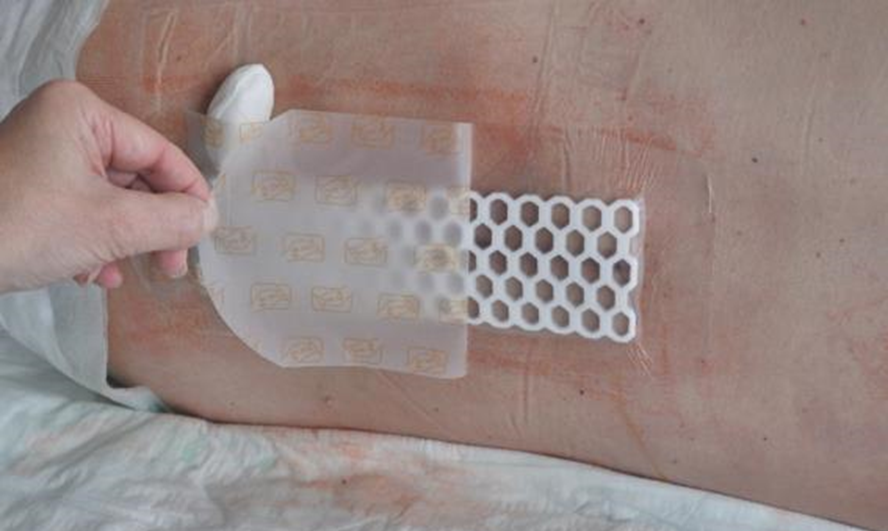 7
Ústav zdravotnických věd
Dezinfkce rány
8
Ústav zdravotnických věd
Takto opravdu NE!
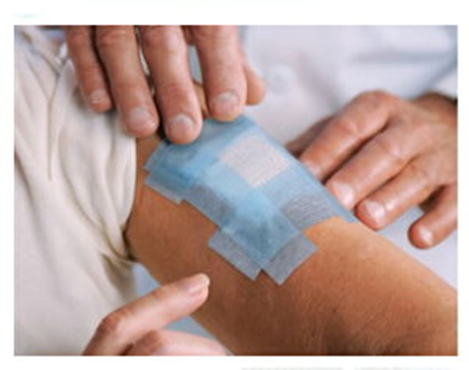 9
Ústav zdravotnických věd
Příčina komplikací v místě operační rány
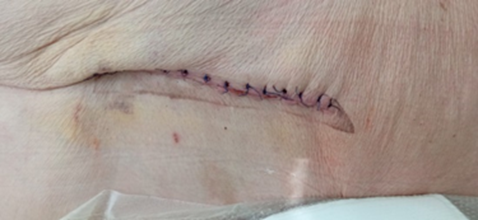 nedodržení aseptického postupu, špatné krytí rány

 endogenní příčina – fokusy

 špatná hygiena pacienta

 špatná výživa

 ostatní onemocnění – DM, ICHDKK

 chronické rány – dekubitus, bércové vředy 

 alergie – krytí, šicí materiál!!!!!!
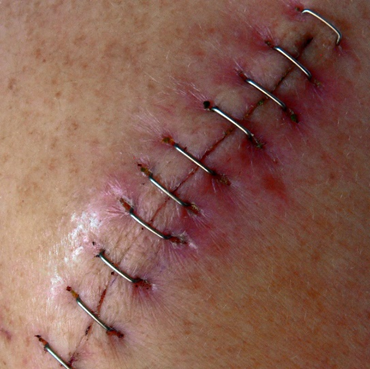 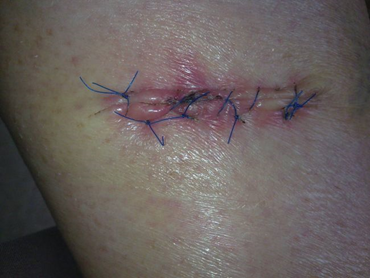 10
Ústav zdravotnických věd
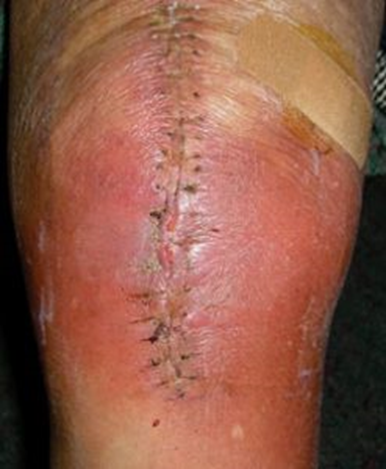 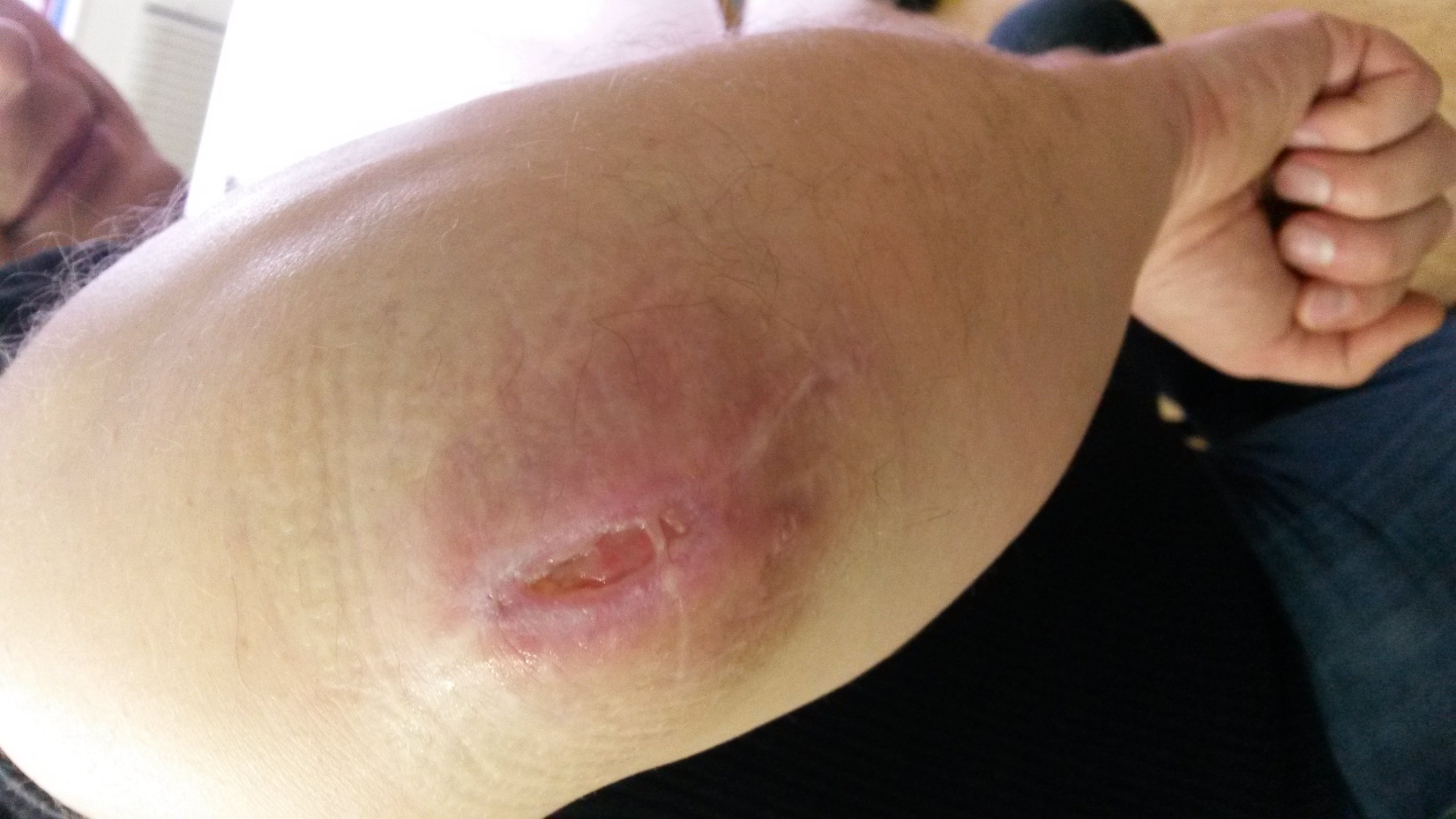 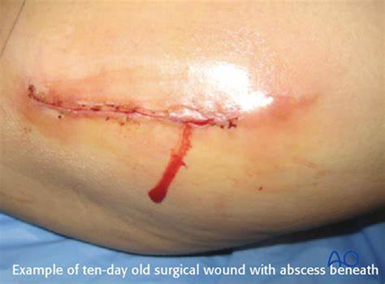 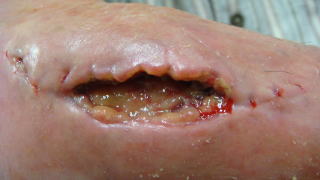 11
Ústav zdravotnických věd
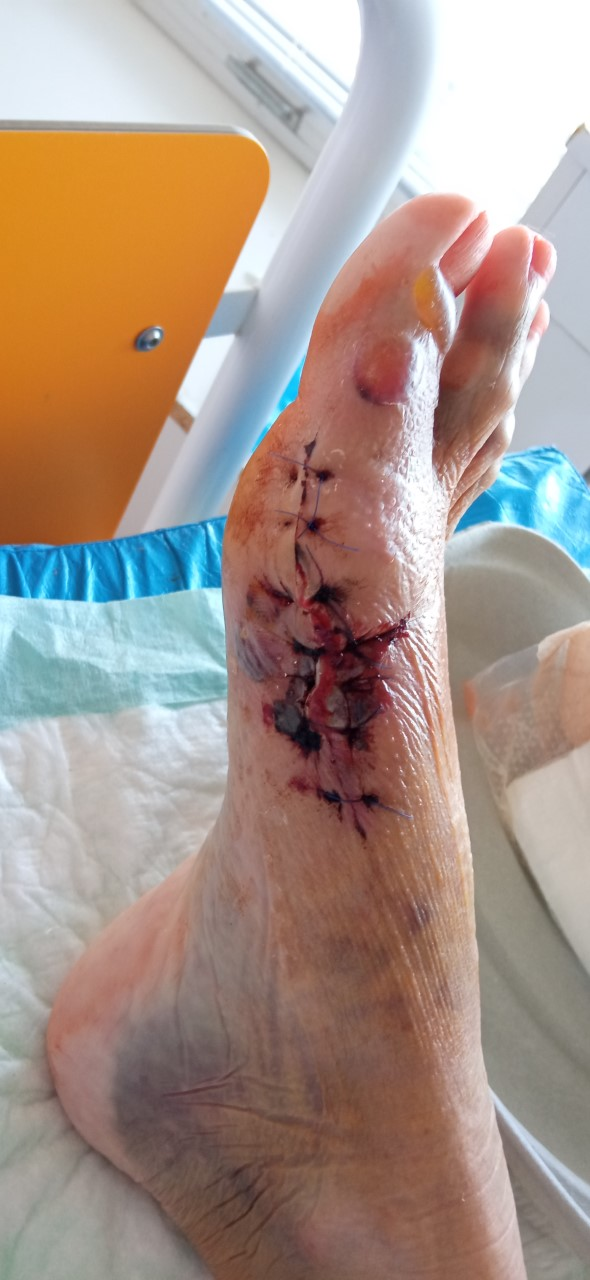 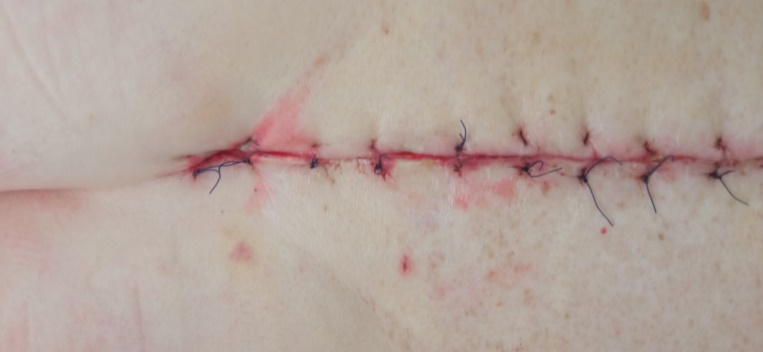 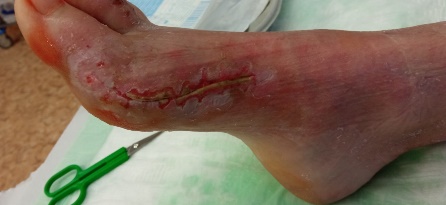 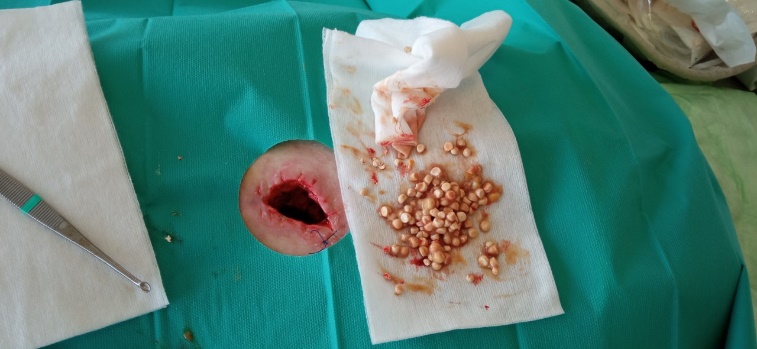 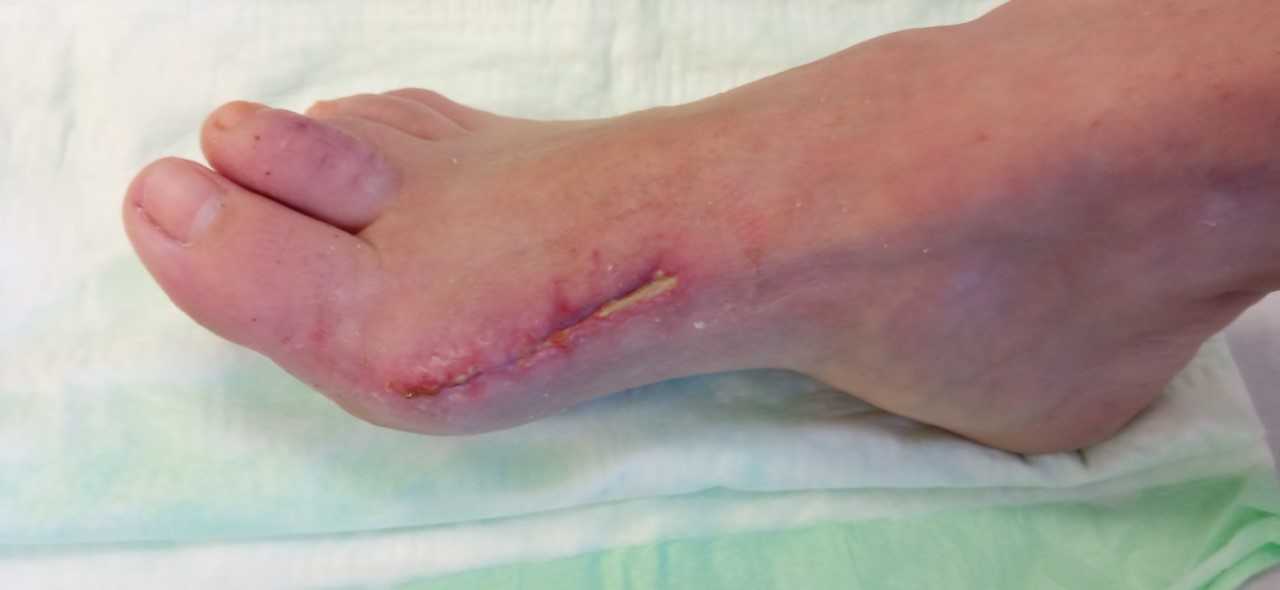 12
Ústav zdravotnických věd
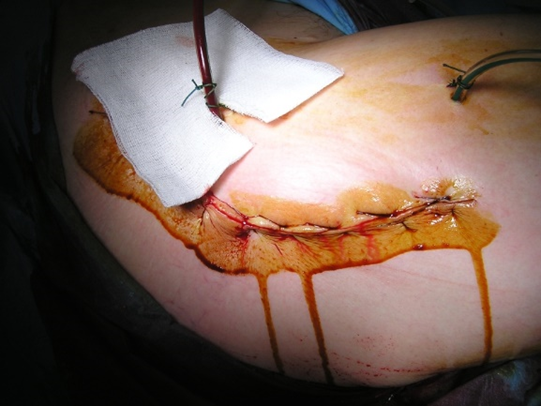 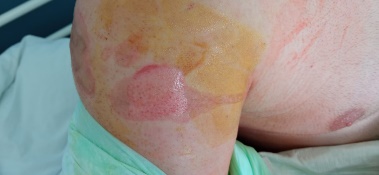 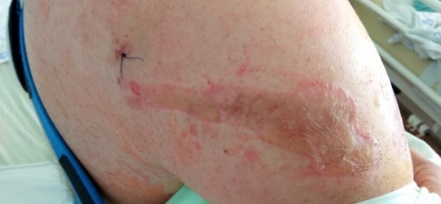 13
Ústav zdravotnických věd
Prevence
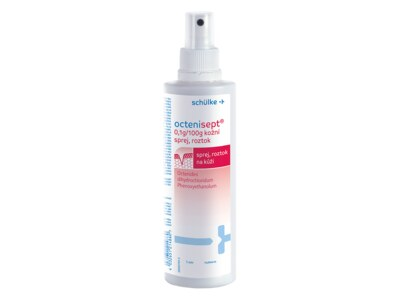 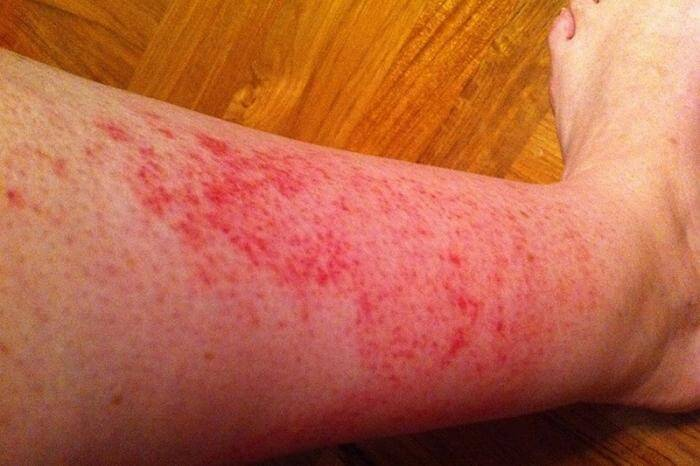 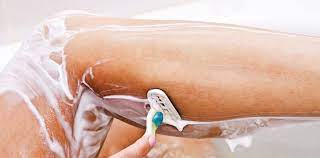 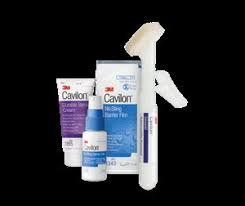 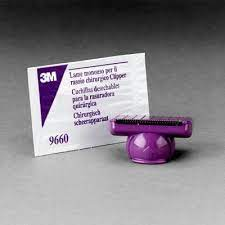 14
Ústav zdravotnických věd
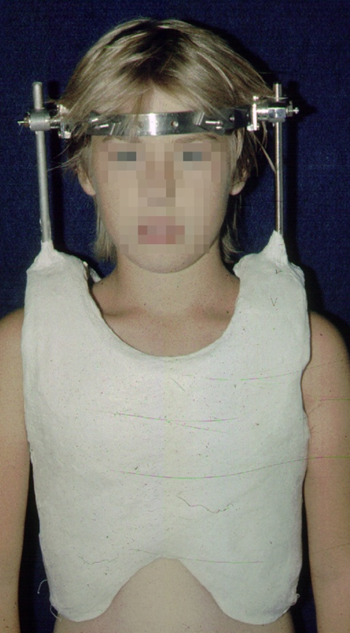 Compartment syndrom
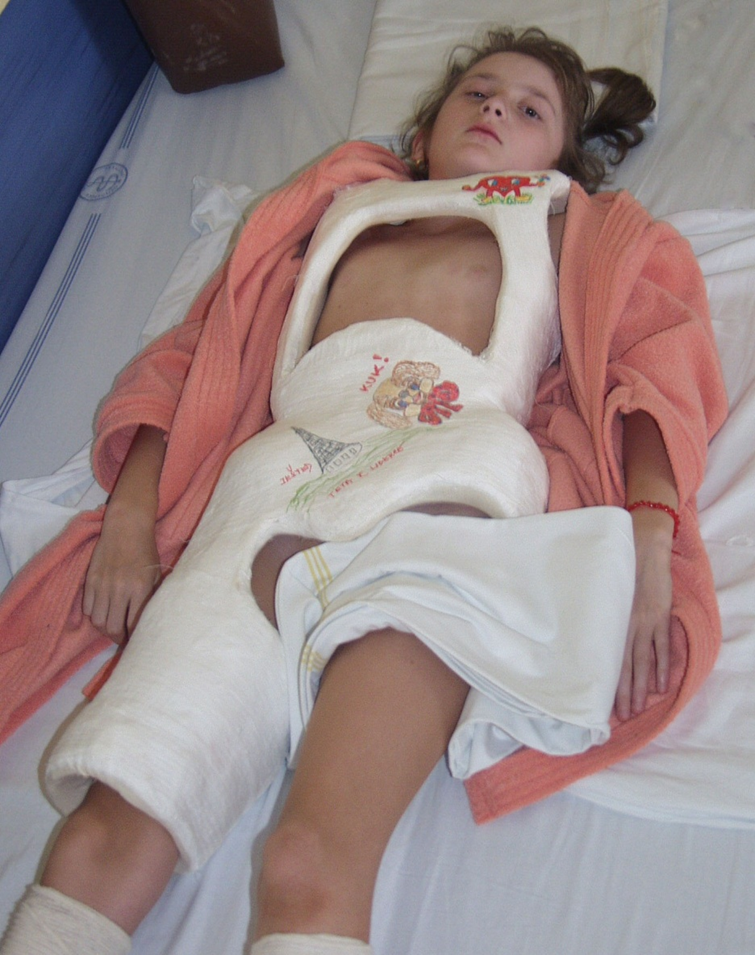 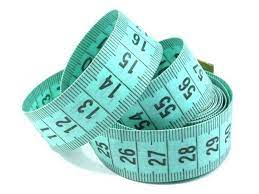 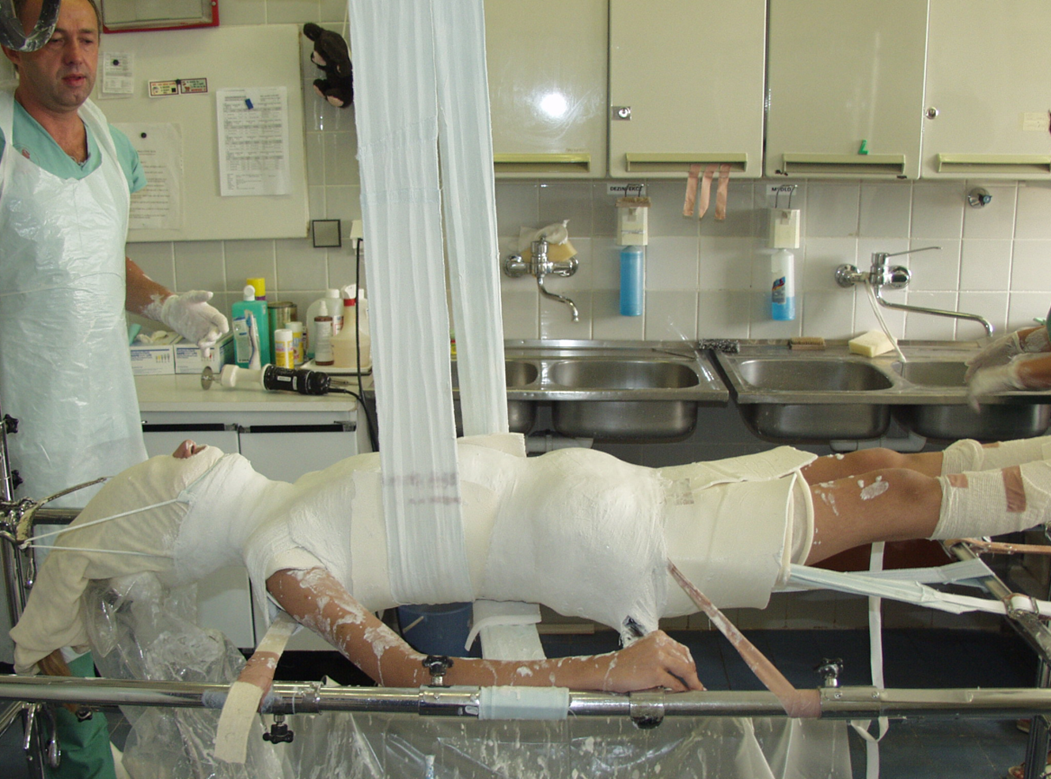 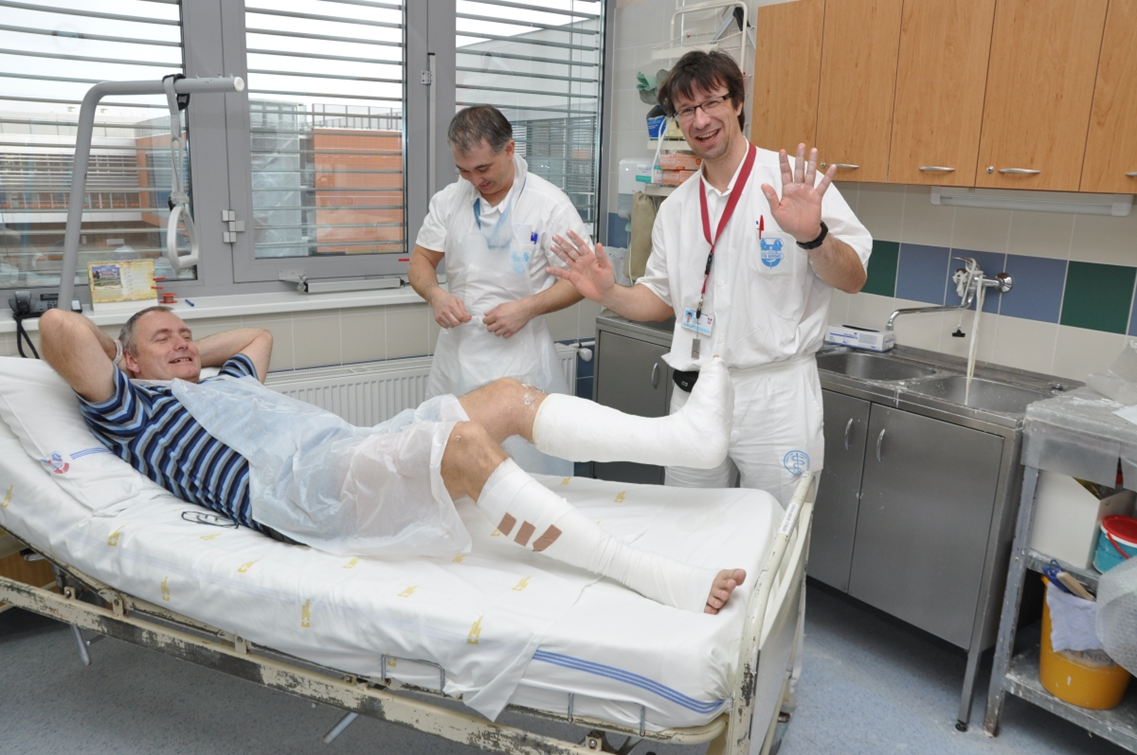 15
Ústav zdravotnických věd
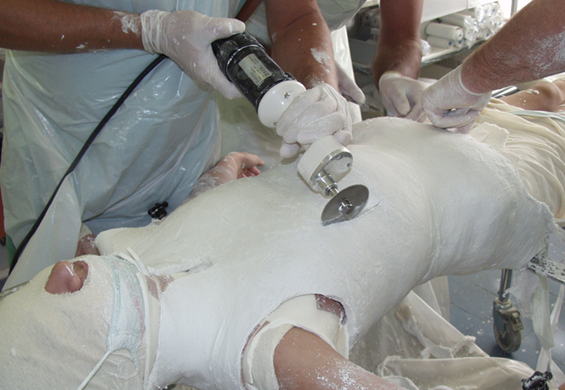 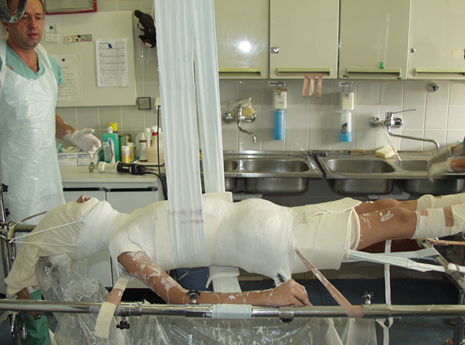 16
Ústav zdravotnických věd